"Área y perímetro de un rectángulo"
Profesora: Tamara Burgos
Expresión algebraica :
Es cuando hay un conjunto de letras, números y operaciones. 
Ejemplo: 2a + 1    o      3x       o    m + 2 … etc.
En el siguiente ejemplo de la diapositiva que viene a continuación se muestra una situación con el cálculo del perímetro de un rectángulo. En el encontrarás números, letras y operaciones.
¿Cómo obtengo el perímetro de un rectángulo?
SUMANDO TODOS SUS LADOS. EJEMPLO:
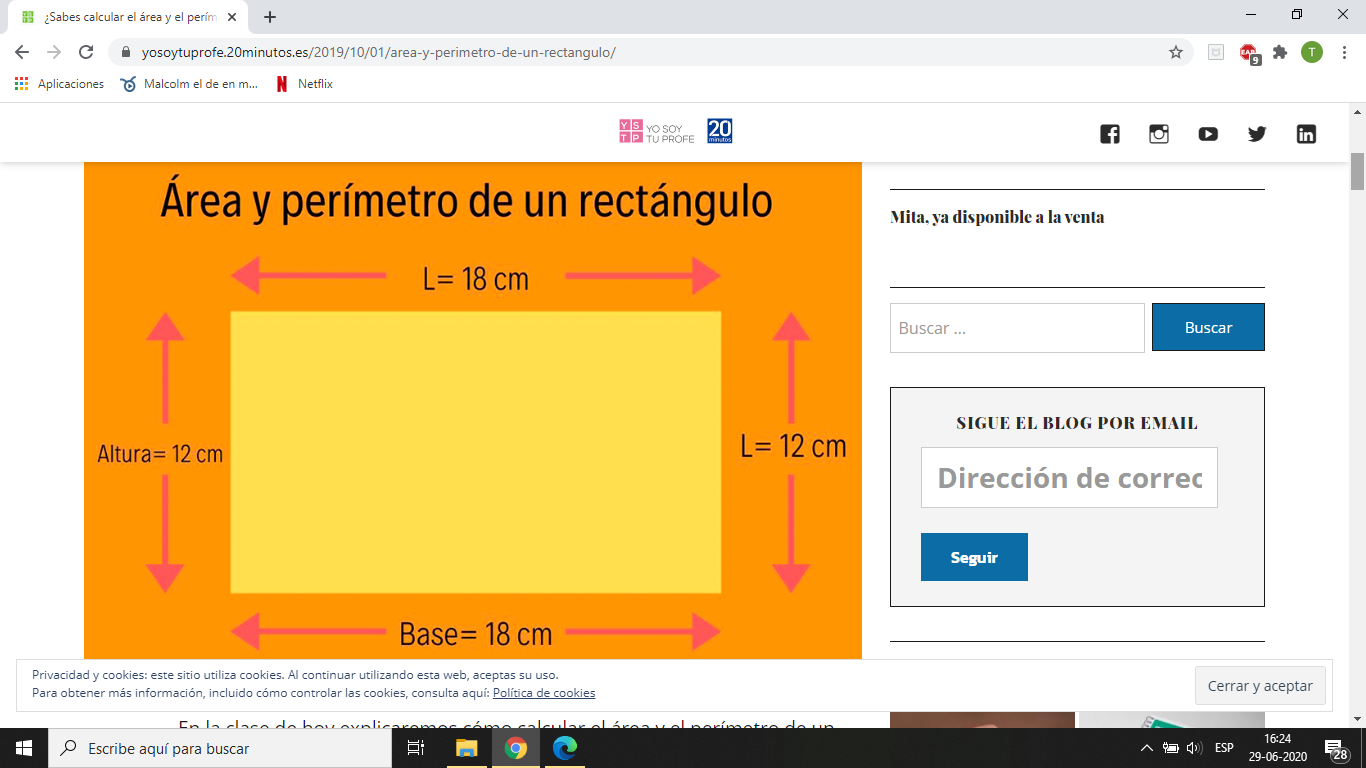 18 cm+12cm+18cm´12cm = 60 cm
Según el ejemplo desarrolla en tu cuaderno los siguientes ejercicios (calcula perímetro).
10 x
9m
5x
6m
11 cb
6u
22cb
15u
¿Cómo obtengo el área de un rectángulo?
Multiplicando su largo por su alto. Ejemplo:
18 cm x 12 cm = 216 cm2


Al obtener área su resultado siempre será elevado al cuadrado es decir a 2 .
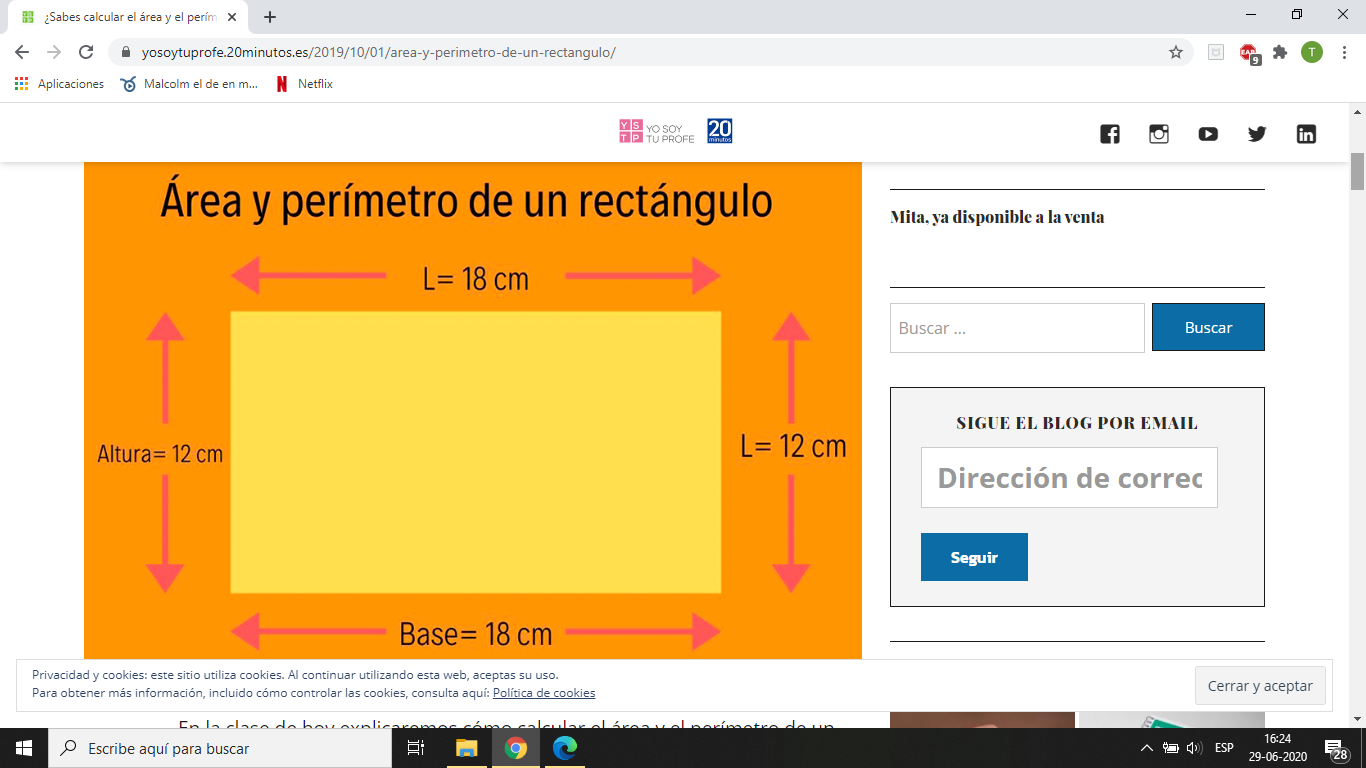 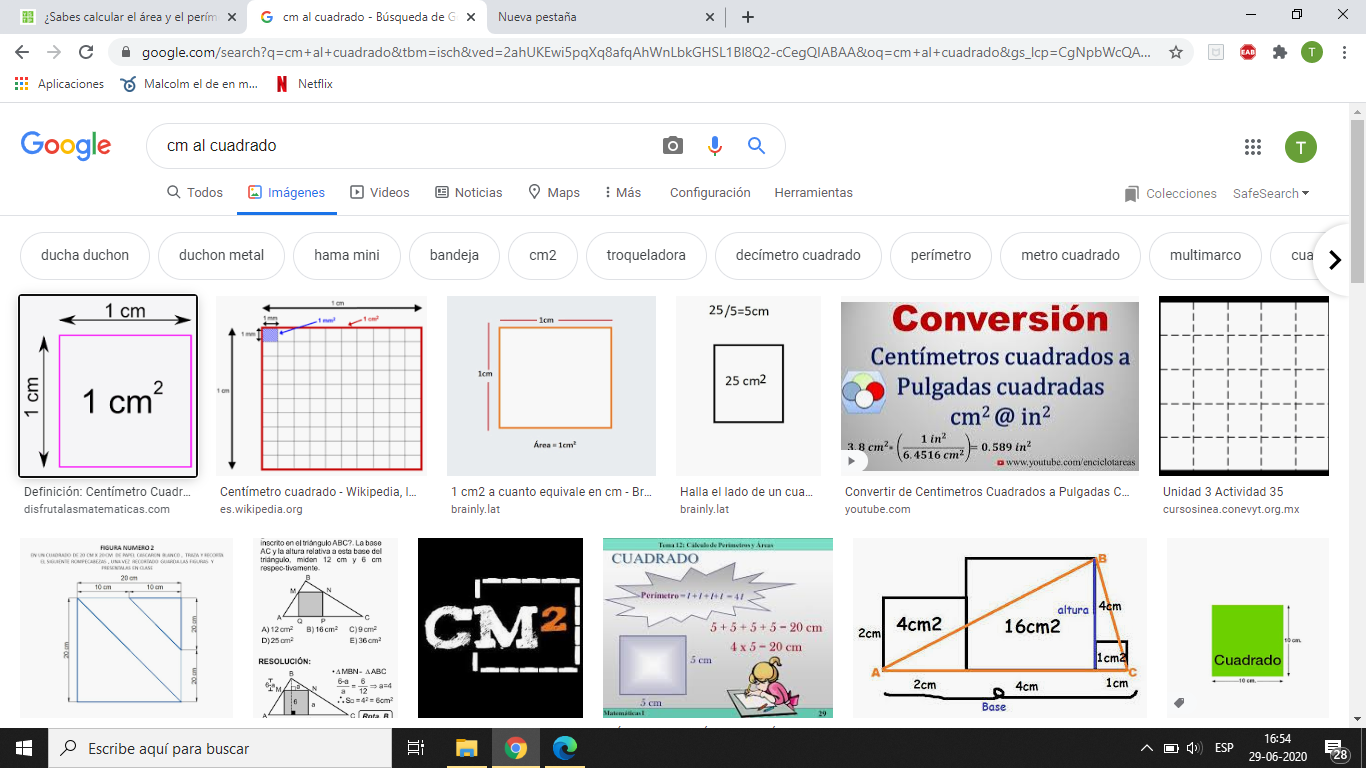 Según el ejemplo desarrolla en tu cuaderno los siguientes ejercicios (calcula el área).
14 xz
20mt
9xz
10mt
19 mn
7u
8 mn
11u